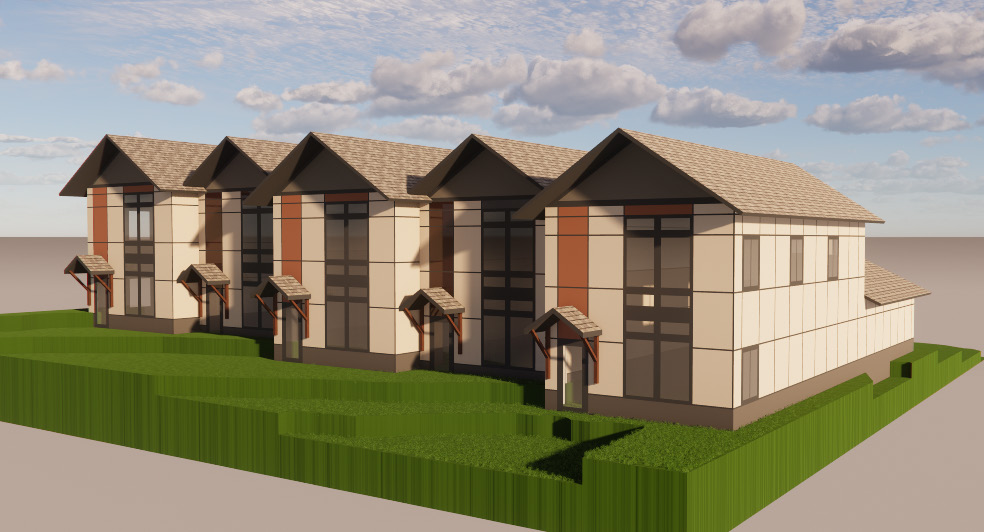 Commercial Certificate of Appropriateness
2009 West 9th Avenue – New Construction
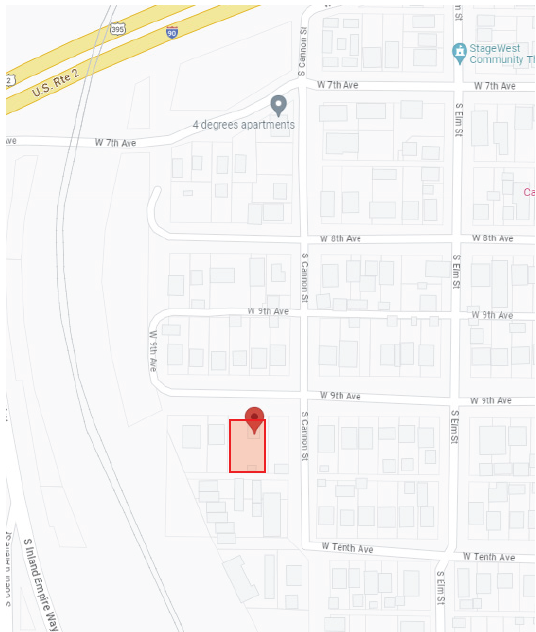 Site Location
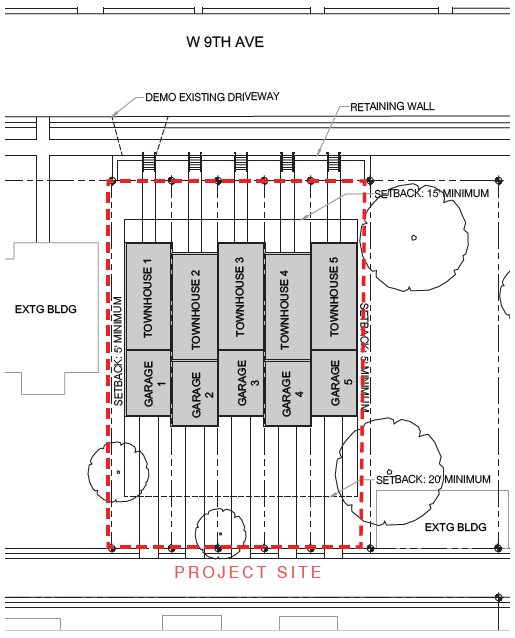 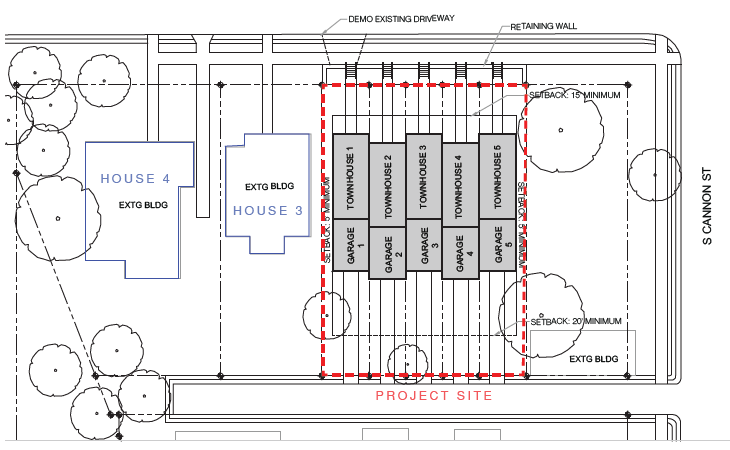 Site Plan & Context
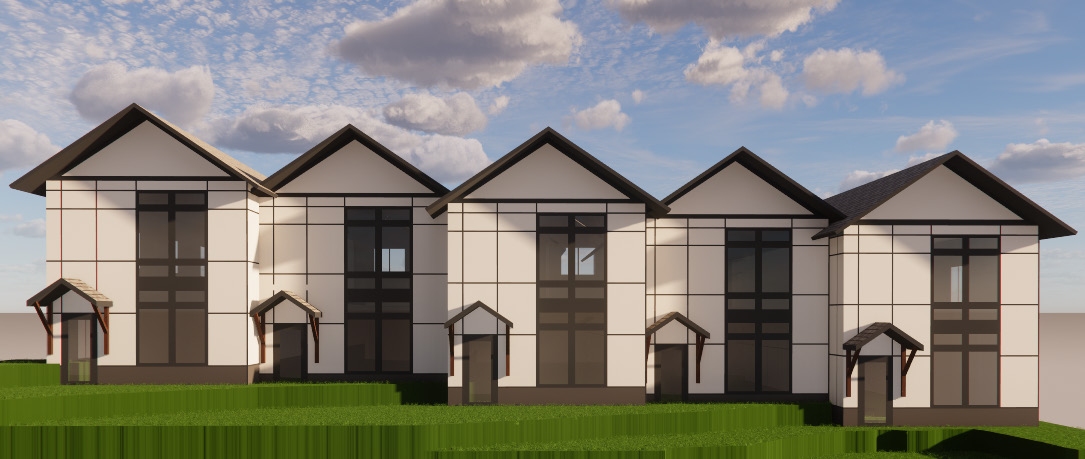 Front Façade (North Elevation)
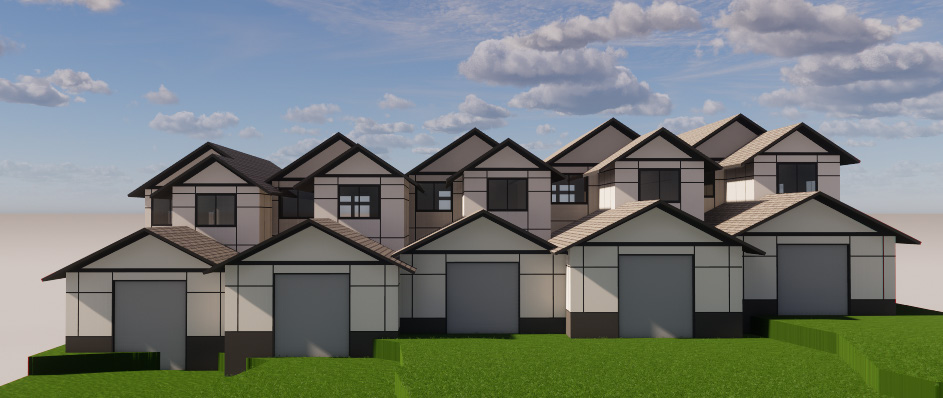 Rear Façade (South Elevation)
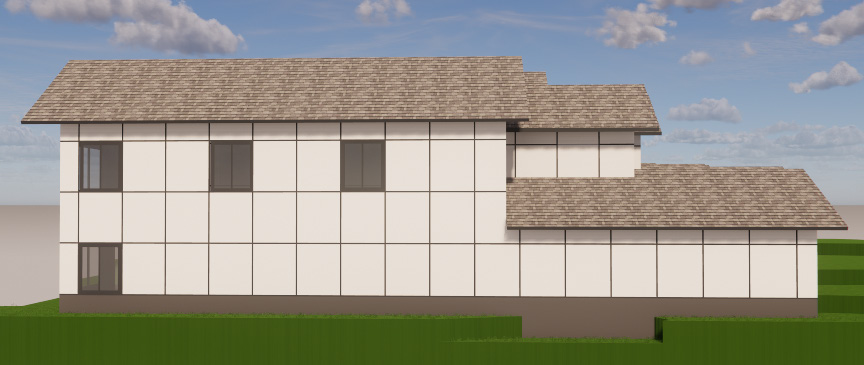 West Elevation
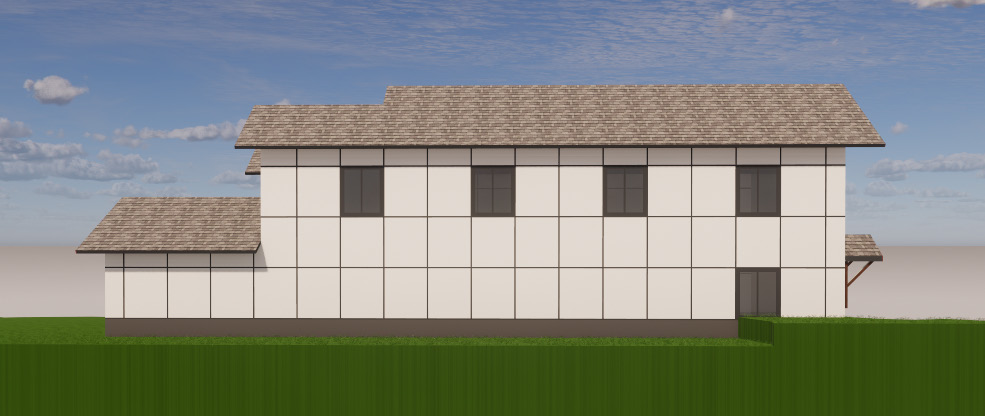 East Elevation
Palette Options 1-4
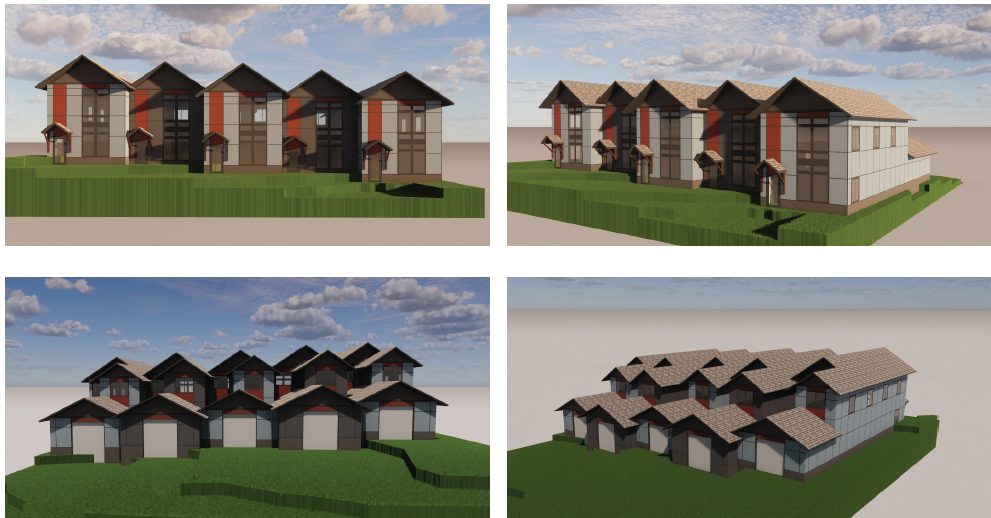 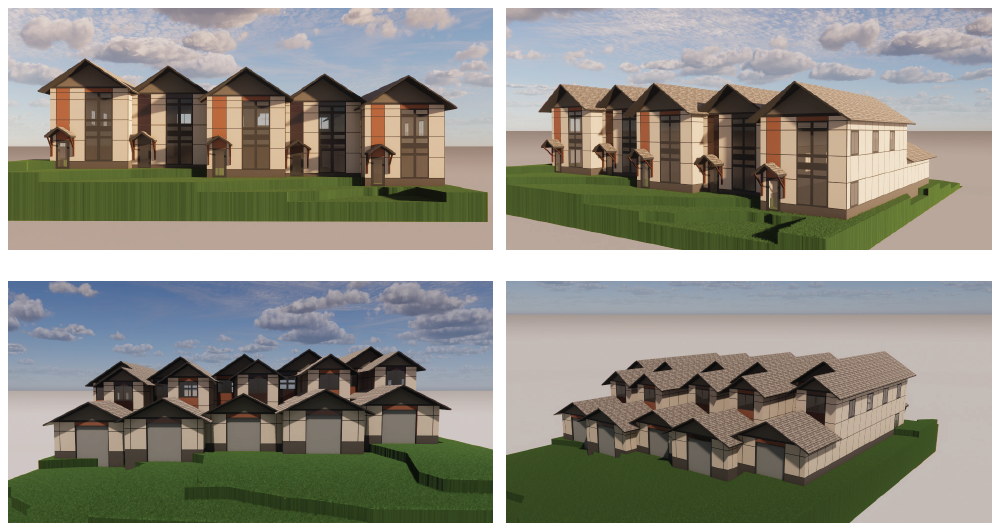 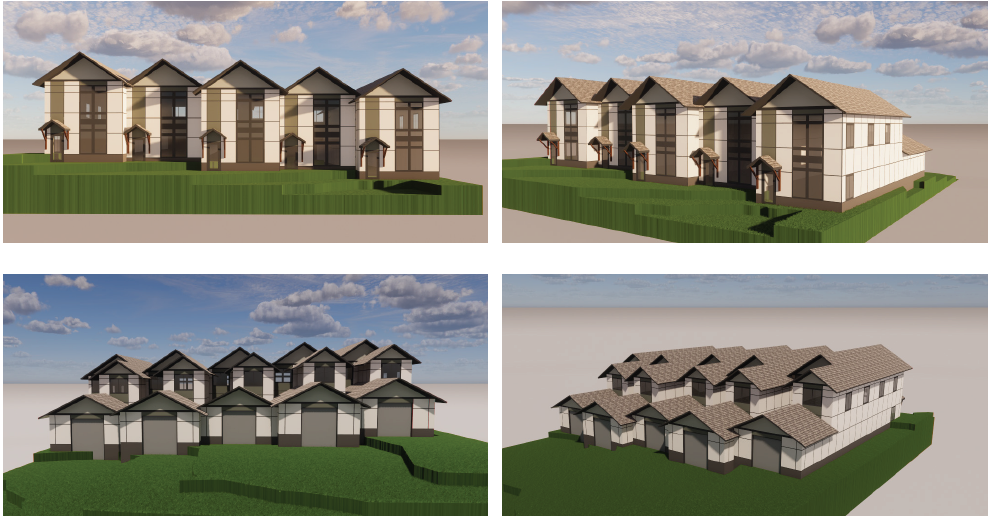 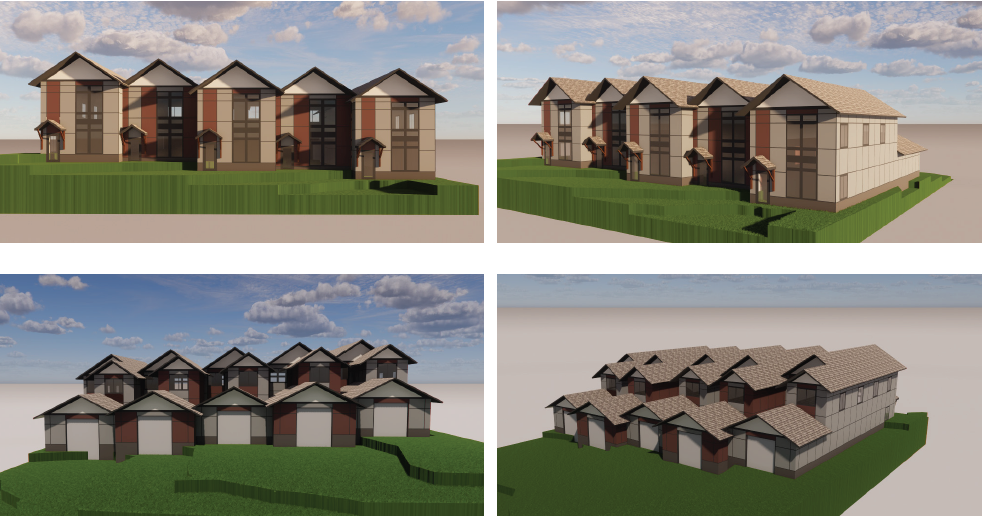 Palette Option 5
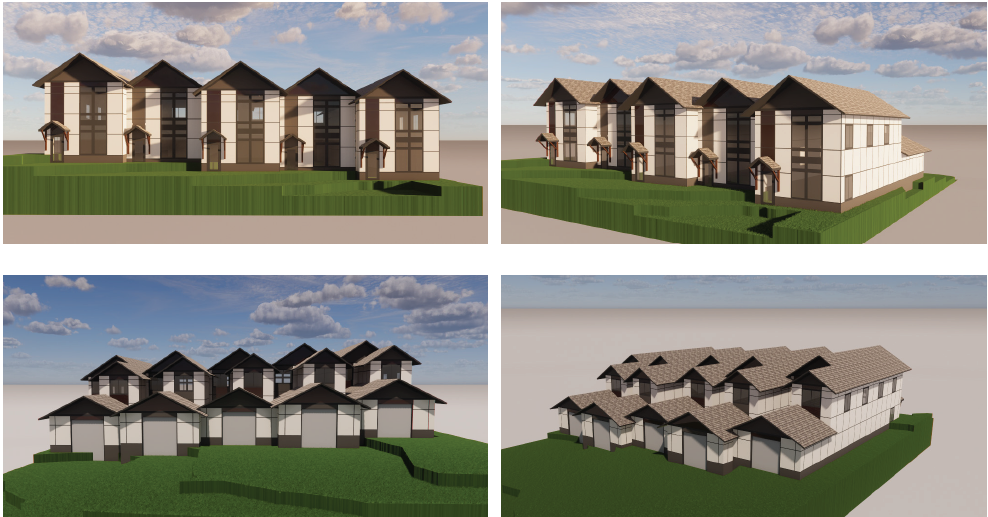